TRANSITIONAL PROVISIONS
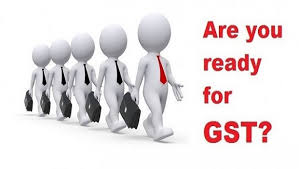 CA Praveen Kumar K
Coverage
S. 140 – Input Tax Credit
S. 140 – Returns
S. 140 – Stock
S. 140 – Capital Goods
S. 140 –Transit
S. 140 – Miscellaneous
S. 140 – Miscellaneous
S. 141 – Job Work
S. 142 – Misc.
S. 142 – Misc.
S. 142 – Overlapping.
S. 142 – Goods for Approval / TDS
Food for thought…
Food for thought…
Food for thought…
Food for thought…
ROAD TO GST – 					MILESTONES
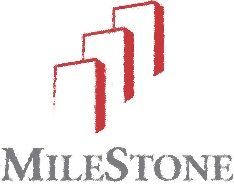 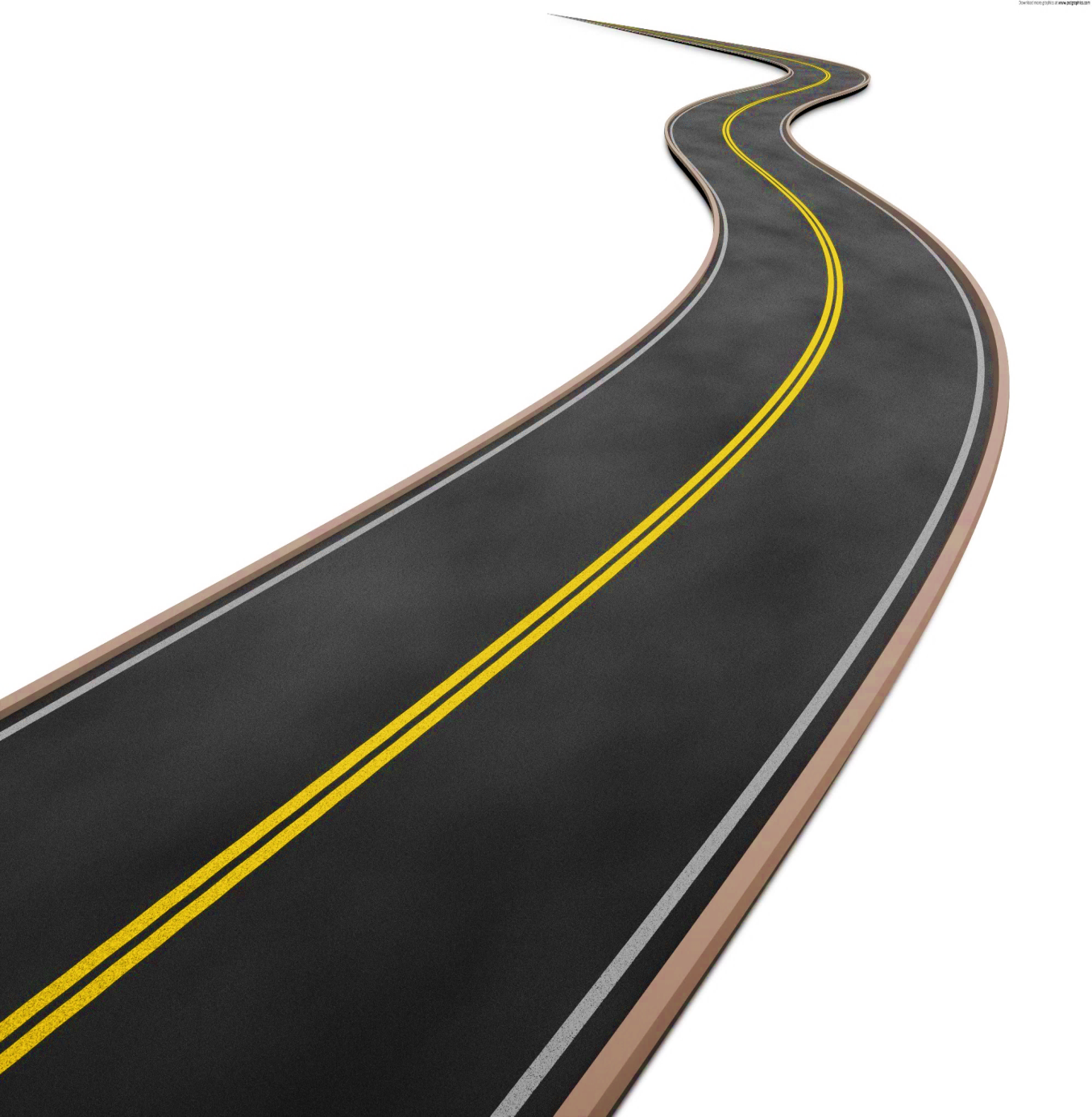 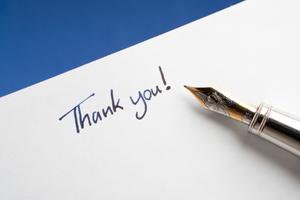